wedding photo booth rental in long beach
https://sites.google.com/view/open-air-photo-booth-rental/home
[Speaker Notes: https://drive.google.com/file/d/1o2I4t7-at8jBG-kh2ZNTq5LeEO3kFLht/view?usp=sharing
https://drive.google.com/file/d/1PH6GKsklm8ucl7t1ON0GO9ox_fcljo2L/view?usp=sharing
https://drive.google.com/file/d/1qRYKlu_MeWG56S2Gkwmj0Tuibcb8VxEt/view?usp=sharing
https://docs.google.com/document/d/1gUA32FwQG9q64XTMzjlWLtZZZU7-ayotcN6k9LshE9M/edit?usp=sharing
https://docs.google.com/document/d/1gUA32FwQG9q64XTMzjlWLtZZZU7-ayotcN6k9LshE9M/pub
https://docs.google.com/document/d/1gUA32FwQG9q64XTMzjlWLtZZZU7-ayotcN6k9LshE9M/view
https://docs.google.com/presentation/d/1FLVxgWzCizhqD6vSbmiIdauSqI5cgzsMlgqbMIk-2nU/edit?usp=sharing
https://docs.google.com/presentation/d/1FLVxgWzCizhqD6vSbmiIdauSqI5cgzsMlgqbMIk-2nU/pub?start=true&loop=true&delayms=3000
https://docs.google.com/presentation/d/1FLVxgWzCizhqD6vSbmiIdauSqI5cgzsMlgqbMIk-2nU/view
https://docs.google.com/presentation/d/1FLVxgWzCizhqD6vSbmiIdauSqI5cgzsMlgqbMIk-2nU/htmlpresent]
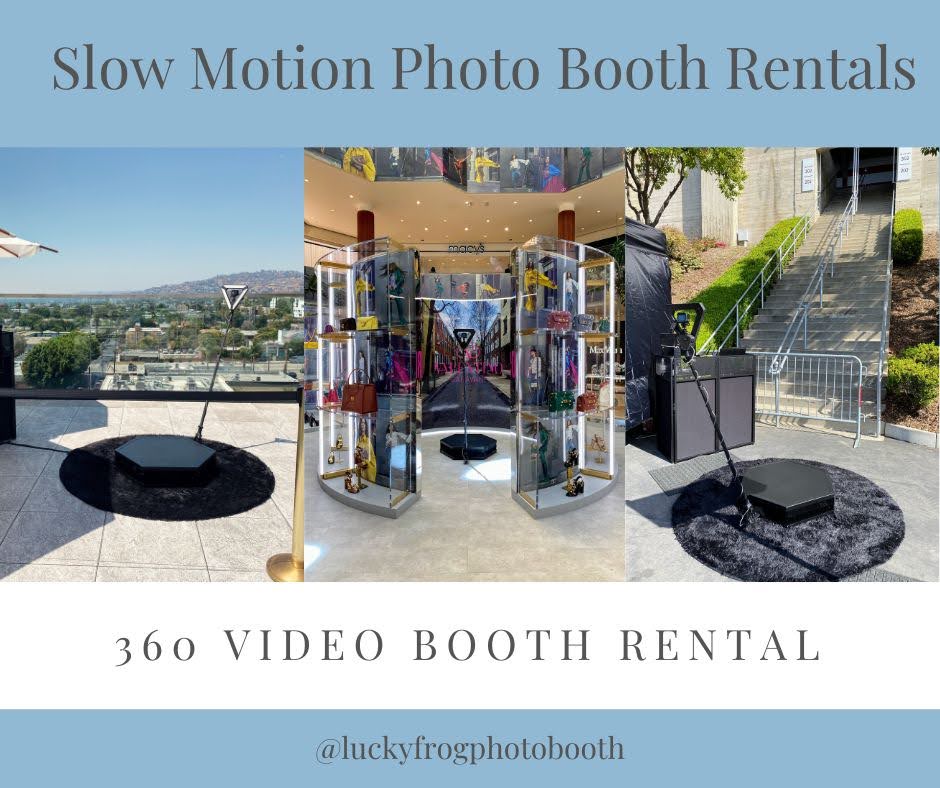 wedding photo booth rental in long beach
Digital Selfie Photo Booth Kiosks have grown in popularity in recent years for a number of reasons. These high-tech photo booths provide your guests a one-of-a-kind and engaging experience, as well as several advantages over standard photo booths. The superior technology used in digital photo booths is one of the key reasons for their appeal. To capture clear, vivid, high-quality photographs, the digital photo booth employs high-quality cameras and printers. We also provide a variety of interactive elements, such as a touchscreen and fun filters and effects that guests can use to create and personalize their images. Another reason digital photo booths are popular is their ease of use and adaptability. Digital photo booths are simple to set up and relocate to multiple places, making them a practical and adaptable alternative for any event.&nbsp;
https://sites.google.com/view/open-air-photo-booth-rental/home
[Speaker Notes: wedding photo booth rental in long beach,photo booth rental prices long beach,photo booth rental in long beach]
Contact Information
Photo Fiesta! Photo Booth Rentals
16000 Kaplan Ave, City of Industry, CA 91744
562-303-9926
[Speaker Notes: Photo Fiesta! Photo Booth Rentals16000 Kaplan Ave, City of Industry, CA 91744562-303-9926]
More info about us:
wedding photo booth rental in long beach
photo booth rental prices long beach
photo booth rental in long beach
[Speaker Notes: Photo Fiesta! Photo Booth Rentals16000 Kaplan Ave, City of Industry, CA 91744562-303-9926]
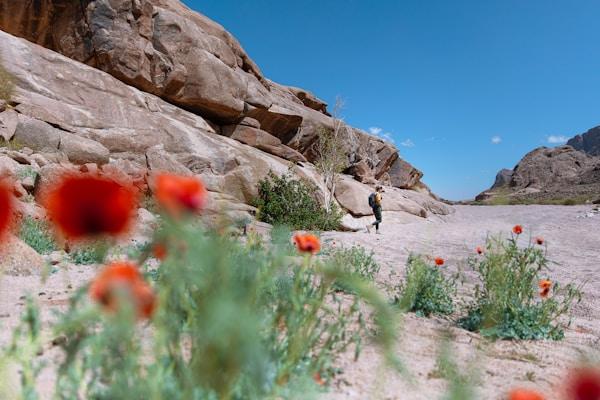 Links
List of recommended resources
[Speaker Notes: wedding photo booth rental in long beach,photo booth rental prices long beach,photo booth rental in long beach]
Please visit :
photo
photo
photo
document
document pub
document view
presentation
presentation pub
presentation view
presentation html
[Speaker Notes: https://drive.google.com/file/d/1o2I4t7-at8jBG-kh2ZNTq5LeEO3kFLht/view?usp=sharing
https://drive.google.com/file/d/1PH6GKsklm8ucl7t1ON0GO9ox_fcljo2L/view?usp=sharing
https://drive.google.com/file/d/1qRYKlu_MeWG56S2Gkwmj0Tuibcb8VxEt/view?usp=sharing
https://docs.google.com/document/d/1gUA32FwQG9q64XTMzjlWLtZZZU7-ayotcN6k9LshE9M/edit?usp=sharing
https://docs.google.com/document/d/1gUA32FwQG9q64XTMzjlWLtZZZU7-ayotcN6k9LshE9M/pub
https://docs.google.com/document/d/1gUA32FwQG9q64XTMzjlWLtZZZU7-ayotcN6k9LshE9M/view
https://docs.google.com/presentation/d/1FLVxgWzCizhqD6vSbmiIdauSqI5cgzsMlgqbMIk-2nU/edit?usp=sharing
https://docs.google.com/presentation/d/1FLVxgWzCizhqD6vSbmiIdauSqI5cgzsMlgqbMIk-2nU/pub?start=true&loop=true&delayms=3000
https://docs.google.com/presentation/d/1FLVxgWzCizhqD6vSbmiIdauSqI5cgzsMlgqbMIk-2nU/view
https://docs.google.com/presentation/d/1FLVxgWzCizhqD6vSbmiIdauSqI5cgzsMlgqbMIk-2nU/htmlpresent]
wedding photo booth rental in long beach
https://sites.google.com/view/open-air-photo-booth-rental/home
[Speaker Notes: wedding photo booth rental in long beach,photo booth rental prices long beach,photo booth rental in long beach]